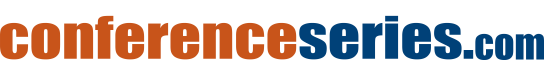 12th World Congress on
Biosensors& Bioelectronics
June 06-07, 2023

Theme: Recent Advances in Biosensor And Biosensor Technology
Biosesnsorcongress 2023
MAIL:biosensorscongress@globalannualsummit.com
 URL: https://biosensorscongress.conferenceseries.com/ /
 
/
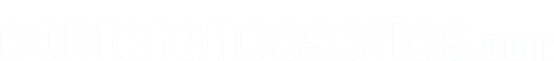 INVITATION
Dear Attendees,

 Conference Series LLC LTD welcomes you to attend the 12th World Congress on Biosensors and Bioelectronics which is going to be held on June 06-07,2023. We cordially invite all the participants who are interested in sharing their knowledge and research in the area of Nuclear and radiochemistry anticipates more than 100 participants around the globe with thought provoking keynote lectures, oral and poster presentations. The attending delegates include editorial board members of related open access journals. This is an excellent opportunity for the delegates from universities, institutes, and industries to interact with the world class scientists. The intending participants can confirm their participation by registering for the conference along with your colleagues. Avail the delegate early bird offer. The main theme of the conference is “Recent Advances in Biosensor And Bioelectronics Technology "As the premier event, we have developed a program with your interests in mind.
 
 We have not only increased the number of opportunities for you to network with colleagues from across the world but also introduced more focused sessions that will feature cutting edge presentations, special panel discussions, and livelier interaction with industry leaders and experts. Life is full of give and take. Make it count in your professional life. Attend the Biosensorcongress 2023 to network with your peers, exchange expertise and experiences, and arm yourself with the latest information to take your department to the next level. We look forward to personally welcoming you to Conference this June 2023
Sincerely,
Organizing Committee
Biosensorcongress 2023
https://nuclearchemistry.conferenceseries.com/
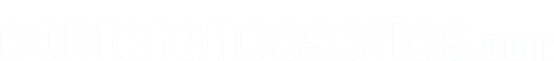 ABOUT US
Our International Open Access Journals
Salient Features
700+ Leading-edge Peer Reviewed Open Access Journals
21 Day Rapid Review Process
50000+ Editorial Board Team, 35000+ Reviewers team
30 Million Readers and High Visibility
1000+ Scientific Associations Collaborations
100000+ Facebook Likes
Publication immediately after acceptance
Quality and Quick editorial, review processing
Easy to Submit and Review Systems
High Quality and Fast Publishing Guaranteed
Unbiased, quality-oriented, and transparent reviews
Truly impartial recognition of the best papers
Feedback on the impact of every article
Enhanced feature: Audio version of published paper
Digital articles to share and explore
Sharing option: Social networking enabled
Authors, reviewers and editors are provided with scientific credits
User friendly/feasible website articles translations across more than 50 world languages
Robust on-line publicity for all the speakers and organizing committee members
Career Guidance Workshops for students and early career researchers
Accepted Abstracts will be published in various indexed journals
Accepted abstracts will be labeled with a Digital Object Identification Number (DOI) provided by Cross Ref
Creation of speakers and abstracts pages in Google
Opportunity to publish full Manu Scripts in our Open Access Journals Special
Our International Scientific Conferences
More than 3000 Conferences happening across the globe
Conferences organized in Medical, Pharma, Engineering, Science, Technology and Business.
CME/CPD Accredited Conferences fostering professional and Personal development
Continuum of education through organized scientific program
Renowned speakers and scientists representing from 40 countries
Highly Interactive sessions and Panel Discussions
B2B Meetings offers perfect platform for Global Networking
Special Issues : All accepted abstracts will be
published in respective UK: Conference Series LLC Ltd Journals
Each abstract will be provided with digital Object Identifier by
https://nuclearchemistry.conferenceseries.com/ /
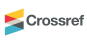 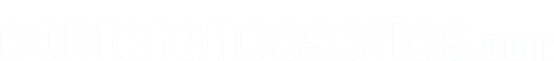 World Nutrition and Food Chemistry 2021, The main objective is to bring all the leading academic scientists, researchers and research scholars together to exchange and share their experiences and research results about all the aspects of Food Chemistry & Nutrition. It also provides the premier interdisciplinary forum for researchers, practitioners and educators to present and discuss the most recent innovations, trends, and concerns, practical challenges encountered and the solutions adopted in the field of Food Science. The conference program will cover a wide variety of topics relevant to the Health and Safety, Hereditary Metabolic Disorder, Health Management, Eating Disorder, Management of Obesity and Underweight, Cardiovascular disease, Food Nutrition, and so on. This unique opportunity that we extend to our speakers and attendees is not being offered by any other conference organizers. Through this the abstracts and research profiles of our speakers and organizing committee members getting global visibility which is an additional feature that you would be receiving in addition to networking opportunities before, during and after the conference.
BIOSENSORCONGRESS 2023 SALIENT FEATURES
Highly organized and structured scientific programs
Poster presentations and world class exhibitions
Meet with new vendors and suppliers
Meet academia and industry visionaries to get inspired
Expand your knowledge and find solutions to problems
Knowledge, benchmarking and Networking offered at one place
Forge connections and for global networking
HOW CONFERENCE SERIES CONFERENCES DIFFERS FROM OTHERS?
ABOUT CONFERENCE
3000+ Conferences across the globe in 30+ countries all through the year
Over 25 million+ visitors and 20000+ unique visitors per conference
Participation by Stalwarts from various international societies
Internationally renowned speakers and scientists representation
Career guidance for early career researchers and students
Interesting scientific deliberations and discussions
Perfect platform for global networking
GOALS
The conference program emphasizes evidence-based practice, educational innovation, practical application, and peer to peer networking and collaboration. The goal of the conference is to provide a transformative professional development experience.
Bringing together the world’s scientific experts to catalyze and advance scientific knowledge about food safety and regulatory measures present the most recent research findings, and promote and enhance scientific collaborations around the world.
Bringing together community leaders, scientists, and policy leaders to promote and enhance programmatic collaborations to more effectively address regional, national and local responses to elderly population around the world and overcome barriers that limit access to care and services.
https://biosensorscongress.conferenceseries.com/ /
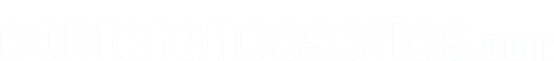 GOALS
Reflect on the place of critical distance in food safety
After participating in this meeting, attendees should be able to
Discuss emerging issues in the field of food safety
Discuss and apply recent research findings related to food safety
WHO SHOULD ATTEND
12th World Congress on Biosensors and Bioelectronics, Conferences are exclusively designed for is exclusively designed for Our point is to the corporate network and to make a stage for the trading of data on innovative advancements, new logical modernization and the viability of different administrative projects towards the 12th World Congress. This meeting likewise centers around a wide assortment of momentum look into on sanitation and wellbeing that have both useful and pernicious impacts on the security and nature of nourishments, and are along these lines a worry of general wellbeing.
ABOUT HOSTING ORGANIZATION
Conference Series is the world’s leading specialist in organizing Academic, Scientific and Business conferences, meetings, symposiums and exhibitions in different verticals and horizontals like Medical, Pharma, Engineering, Science, Technology and Business to promote scientific research. Every year we host more than 3000+ global events inclusive of 1000+ Conferences 1000+ Symposiums 1000+ Workshops in USA, Europe, Middle East and Asia with the generous support and cooperation from our 30000 + Editorial Board Members, 1000+ Scientific Societies. All the conference proceedings are published in the special issues of our 700+ Open Access International Journals with the DOI provided by
ABOUT CONFERENCE
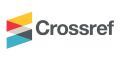 PARTICIPATION OPTIONS
Exhibitor: can exhibit his/her company’s products by booking exhibitor booths of different sizes
Media partner
Sponsor
Collaborator
For more details about each mode, kindly contact:
Speaker (special session): 45-50 minutes (more than 1 can present)
Speaker (symposium): more than 45 minutes (more than 1 can present)
Delegate(only registration): will have access to all the sessions with all the benefits of registration
Poster presenter: can present a poster and enjoy the benefits of delegate
Remote attendance: can participate via video presentation or e-poster presentation
https://biosensorscongress.conferenceseries.com/ / /
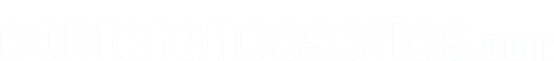 Track 1: Microfluidics-Technology & Healthcare
Track 2:Tissue Engineering& DNA Technology Drug Therapies
Track 3:Biosensors in Drug Discovery
Track 4: Biomedical Polymer and Metal Materials
Track 5: Biosensors, Bio-sensing Technologies
Track 6: Biopharmaceuticals
Track 7: Nanoparticles in Biopharmaceuticals
Track 8: Pharmaceutical formulation, in pharmaceutics
Track 9:Bioinstrumentation
Track 10: Cancer Biotechnology
Track 11: Pharmaceutical Nanotechnology
Track 12: Biosensors for Environmental Monitoring
Track 13: Biomedical Engineering
Track 14:Drug Regulations Quality Assurance
Track 15:Bioenergy and Bio-renewables
Track 16:Cell therapy bioprocessing and commercialization
Track 17:Biomaterials
Track 18: Bioprocessing
Track 19:Industrial Biotechnology
Track 20: Optical Biosensors
Track 21:Enzyme-Based Biosensors
Track 22:Environmental Biosensors
Track 23: Lab-on-a-chip and Multiplexed Sensors
Track 24:Clinical Trials and Clinical Research
PARTICIPATION BENEFITS
Attend Keynote Presentation by world’s most eminent researchers
Access to all the sessions
Get OCM certificate
Get worldwide acknowledgment to your profile and Research
Get your abstracts published with unique DOI in International Journals
Get up to 50% discounts for publishing your entire article in our open access International Journals
Get Handbooks and conference kits
Get an access to the network with eminent personalities from worldwide
ABOUT CONFERENCE
MAJOR SESSIONS
ABSTRACT SUBMISSION
https://biosensorscongress.conferenceseries.com/abstract-submission.php
FOR MORE INFORMATION
https://biosensorscongress.conferenceseries.com/ / /
https://biosensorscongress.conferenceseries.com/
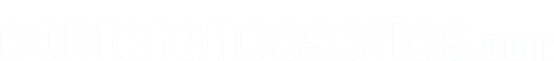 SUPPORTING JOURNALS
Journal of Biochemistry 
URL https://onlinelibrary.wiley.com/toc/18607314/2021/16/2
Journal of Applied of Biotechnology 
URL http://www.biotechrep.ir/y
Journal of Biotechnology 
URL: https://www.sciencedirect.com/journal/journal-of-biotechnology/
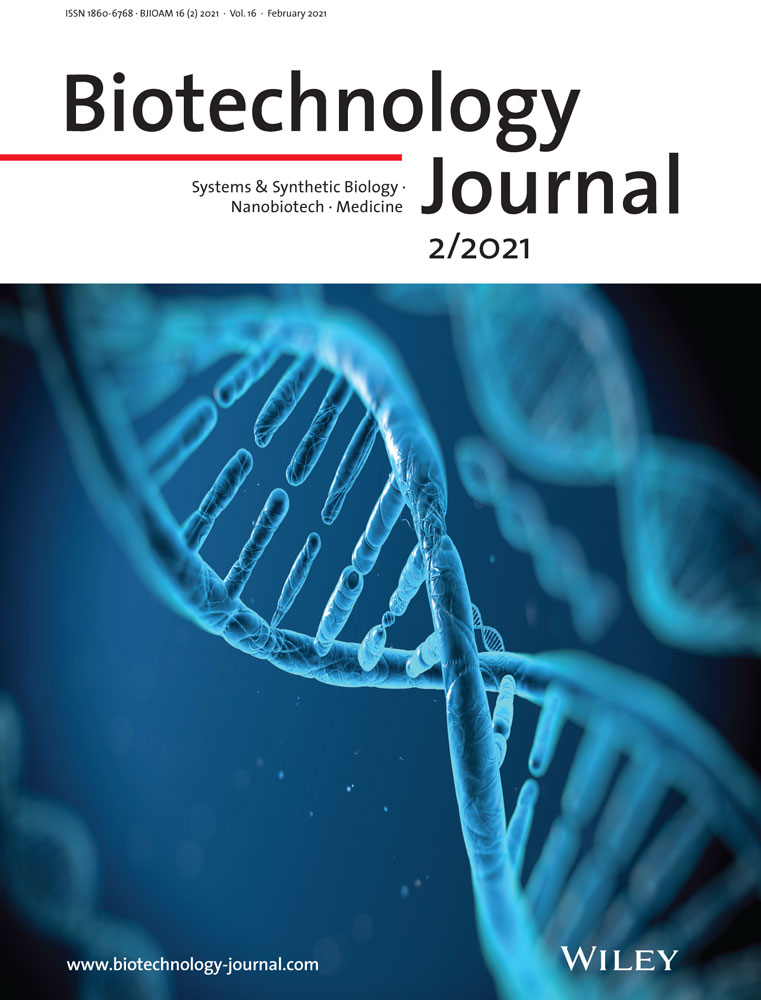 https://www.omicsonline.org/chemistry-journals.php https://www.omicsonline.org/chemistry-journals.php
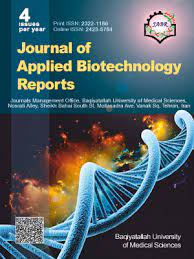 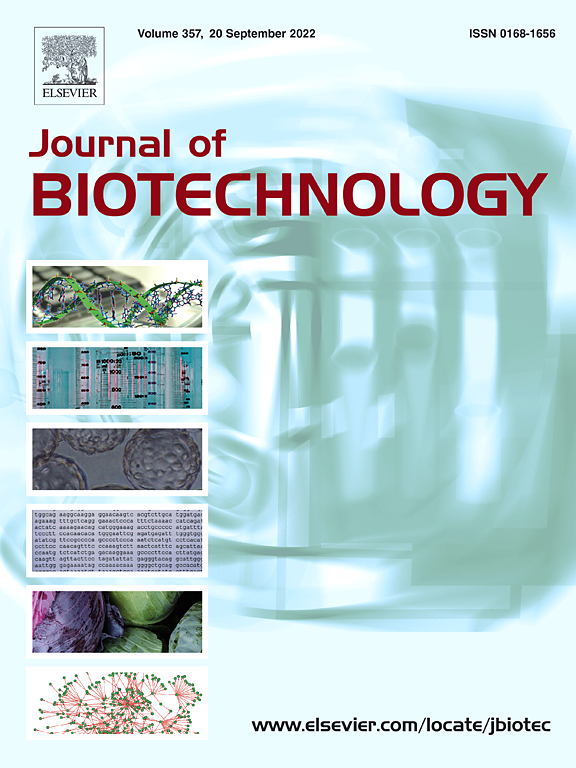 https://biosensorscongress.conferenceseries.com/ /
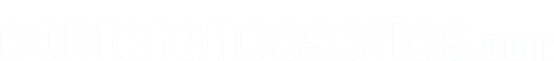 VENUE & ACCOMMODATION
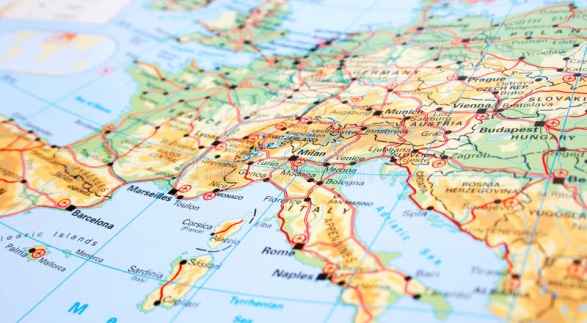 Webinar
CONTACT US
VENUE AND ACCOMODATION
EVA HAZEL
Program Manager | Biosensor s and Electronics Conference 
UK: Conference Series LLC Ltd
                  E-MAIL        biosensorscongress@globalannualsummit.com
Whatsapp no. +44-7897073589
https://biosensorscongress.conferenceseries.com/
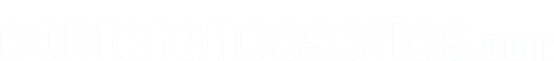 Only Registration: $ 699
Package A (Registration + 2 nights Accommodation): $ 1489
Package B (Registration + 3 nights Accommodation): $ 1489
ACADEMIC
Only Registration: $ 749
Package A (Registration + 2 nights Accommodation): $ 1239
Package B (Registration + 3 nights Accommodation): $ 1489
BUSINESS
Student Oral: $ 499
Student Delegate: $ 599
E-poster: € 99
STUDENT
REGISTRATIONS
IMPORTANT DATES
Abstract submission opens: Dec,20,2022
Early Bird Registration: Dec 28, 2022
Registration Opens: Dec 28, 2022
On Spot Registration: June  07, 2023
https://biosensorscongress.conferenceseries.com/ / /